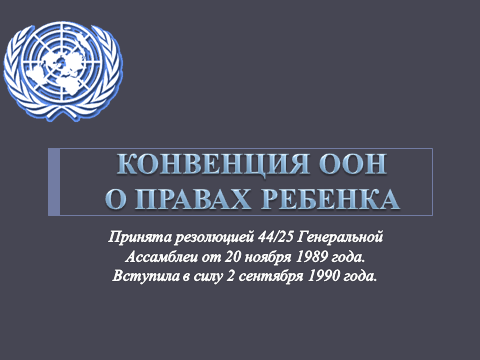 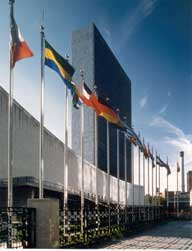 В США самое высокое в группе зданий здание Секретариата имеет 39 этажей над землей и три этажа под землей. Расположенные в восточной части острова Манхэттен на берегу Ист-Ривер Центральные учреждения Организации Объединенных Наций остаются одновременно символом мира и маяком надежды. Ежегодно созывается Генеральная Ассамблея ООН - собрание делегатов всех государств-членов организации, сейчас их более 180.
Зачем была нужна Конвенция?
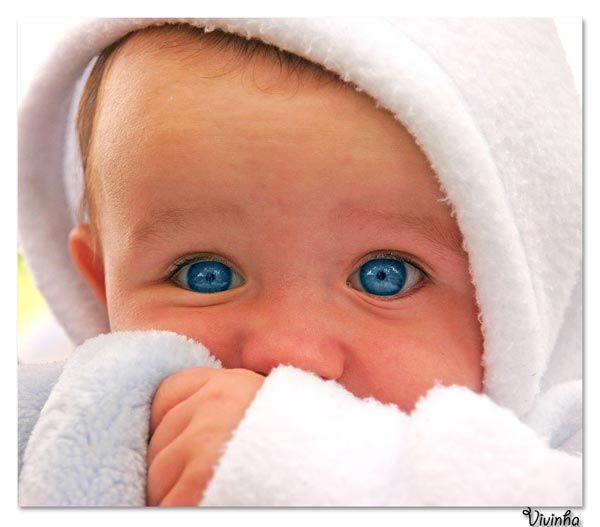 Дети более уязвимы, чем взрослые, к условиям жизни.
	Дети более подвержены влиянию действий или бездействия правительств.
	Дети особенно уязвимы к эксплуатации и дурному обращению.
	Дети не голосуют, не имеют политического и экономического влияния. Слишком часто их голоса не слышны.
Именно это служило основанием для разработки документа, направленного на обеспечение прав детей на Земле.
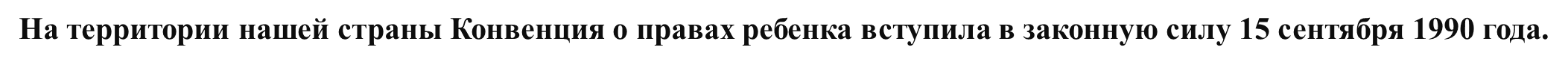 Принципы Конвенции
Не дискриминация (статья 2)
Дети не должны подвергаться какой-либо дискриминации по признаку "расы, цвета кожи, пола, языка, религии, политических или иных убеждений, национального, этнического или социального происхождения, имущественного положения, состояния здоровья и
обстоятельств рождения ребенка, его родителей или законных опекунов или каких-либо иных обстоятельств".
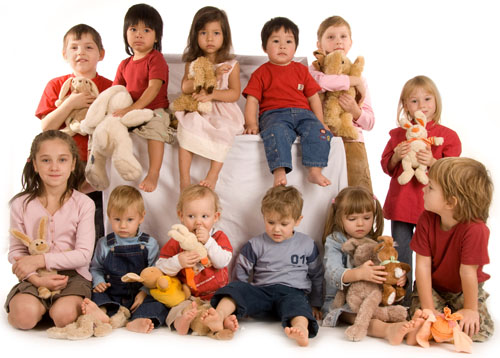 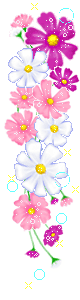 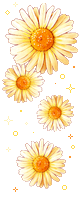 Наилучшее обеспечение интересов ребенка (статья 3)
Во всех решениях или действиях, которые затрагивают ребенка или детей как группу, в первую очередь необходимо учитывать наилучшие интересы ребенка. Это остается справедливым, независимо от того, принимаются ли решения правительственными, административными или судебными властями, либо семьями.
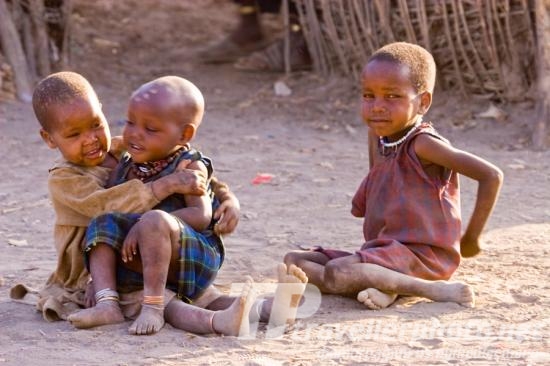 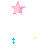 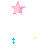 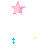 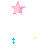 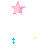 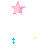 Право на жизнь, выживание и развитие (статья 6)
Дети имеют право на выживание и всестороннее развитие, включая физическое, эмоциональное, психосоциальное, познавательное социальное и культурное.
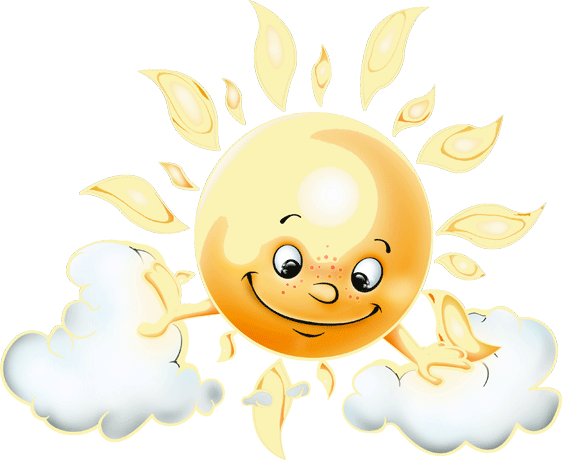 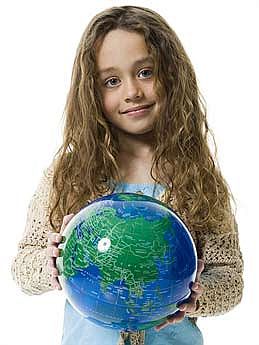 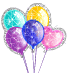 Взгляды ребёнка (статья 12)
Детям необходимо давать возможность участвовать в решении всех вопросов, касающихся их жизни, и обеспечивать свободу выражения их мнений. Они имеют право на то, чтобы к их мнению прислушивались и самым серьезным образом принимали его во внимание.
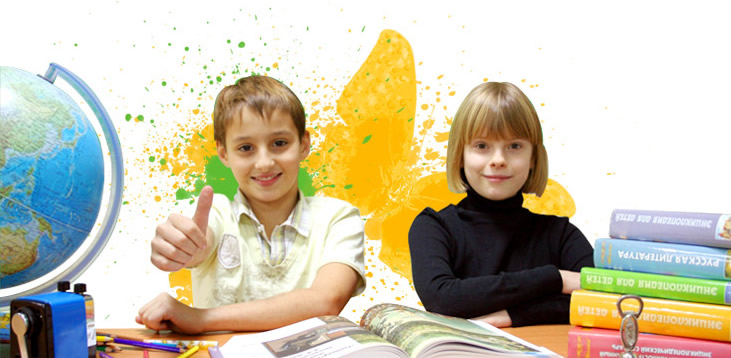 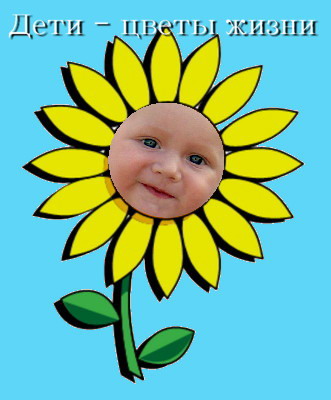 Каждый ребенок имеет право:
статьи 7- 11
определяют перечень прав на жизнь, имя, гражданство, право знать своих родителей, право на заботу родителей и на не разлучение, права и обязанности родителей по отношению к детям.
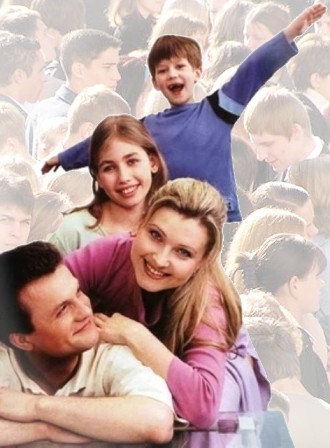 статьи 12-17
излагают права детей на выражение своих взглядов, своего мнения, на свободу мысли, совести и религии, ассоциаций и мирных собраний, доступ ребёнка к распространению информации.
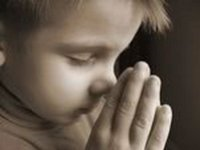 статьи 18-27
определяют обязанности государства помогать родителям и законным опекунам, а также защищать детей от жестокого обращения со стороны лиц, заботящихся о них, права детей, лишённых семейного окружения или усыновляемых, неполноценных в умственном или физическом отношении, беженцев, права детей на здравоохранение, социальное обеспечение и уровень жизни, необходимый для их развития.
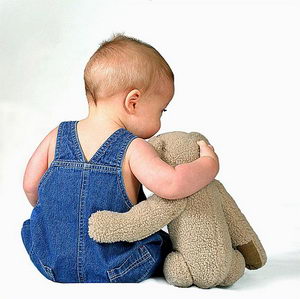 статьи 28-31
закрепляют права детей на образование, пользование родным языком и культурой, исповедование своей религии, отдых и досуг.
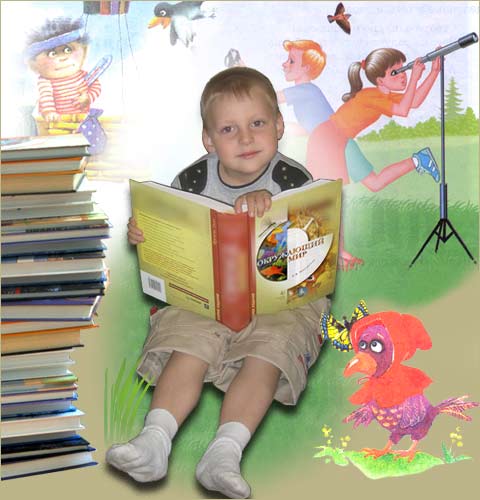 статьи 32-36
устанавливают ответственность государства в защите прав детей от эксплуатации, от незаконного употребления наркотиков, совращения, похищения и торговли детьми.
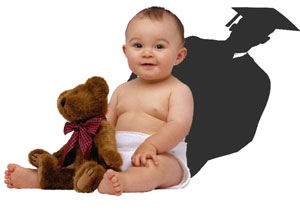 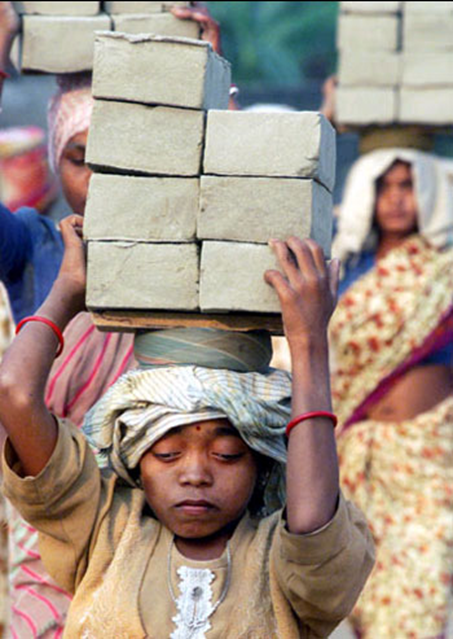 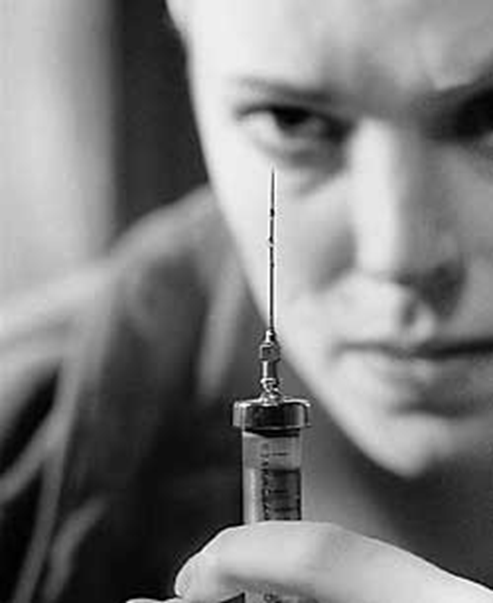 Сегодня в России права детей регулируются следующими основными законами:
– Конституция Российской Федерации.
– Семейный кодекс Российской Федерации.
– Основы законодательства Российской Федерации об охране здоровья граждан.
– Федеральный закон об образовании.
– Закон об основных гарантиях прав ребенка в Российской Федерации.
– Закон о дополнительных гарантиях социальной защиты детей-сирот и детей, оставшихся без попечения родителей.
– Закон о социальной защите инвалидов в Российской Федерации.
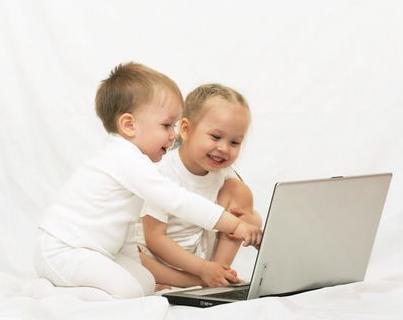 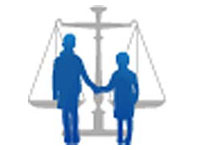 ПОМНИТЕ,   
ПОЛЬЗУЯСЬ   СВОИМИ   ПРАВАМИ,   НАДО   УВАЖАТЬ ПРАВА ДРУГИХ ЛЮДЕЙ!
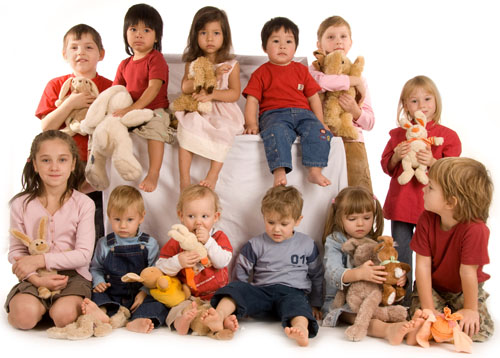